Consumer ???
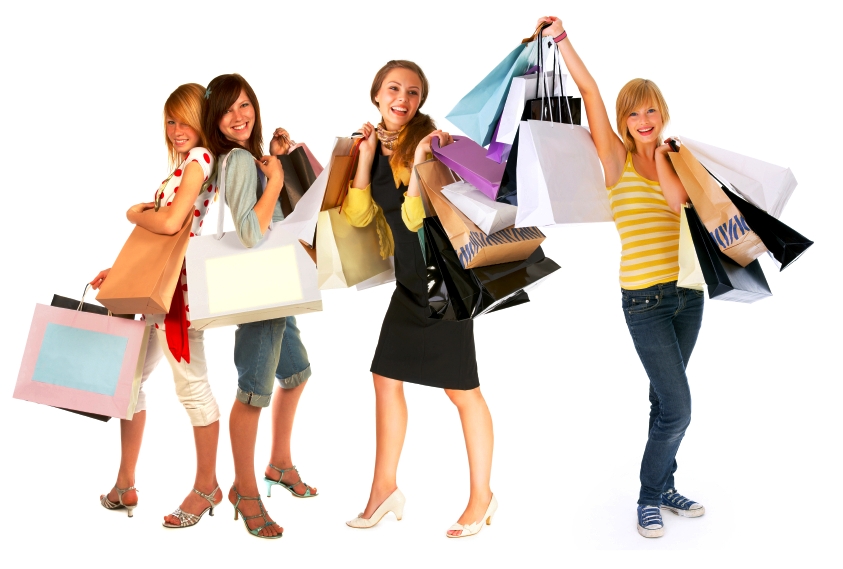 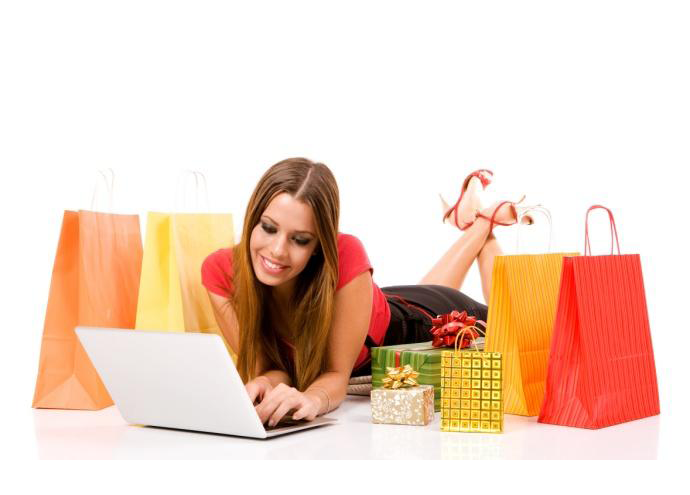 Buyer behavior in Consumer market
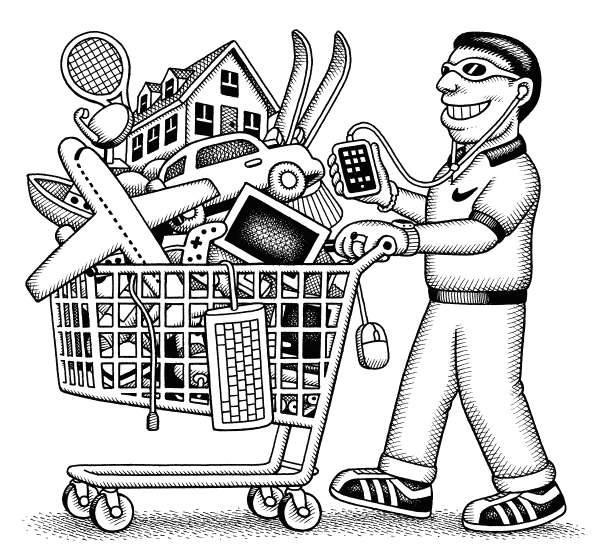 Stimulus Respond Model
The Major Factors Effect on Consumer Behavior
Cultural Factors

	1.1 Culture
Way of doing things
Clothing and Food
1.2 Sub culture 
Way of doing things
University subculture, Religion subculture
1.2 Social class
Relatively homogeneous and enduring in the society
Upper class, Middle class, Lower class
(2) Social Factors
2.1 Reference Groups

Membership Groups – Family , Friends, relatives
Secondary Groups - Religion groups, professionals, trade unions
Aspiration groups 
Disassociate groups
2.2 Family
2.3 Roles and Status
Eg: Family, Business organizations, Clubs, Unions
3) Personal Factors
3.1 Age & Stages of Life cycle
Bachelor Stage-Unmarried person
Newly married stage-Young couple without children
Full nest one-Youngest child below 6 years old
Full nest two-youngest child 6 years or over
Full nest Three –Old couple with depended children
Empty nest one-Older couple, No children living with them
Empty nest two- Older children, not living with parents, Head of the household retired.
Solitary survivor – (In labor force)-One person in the household, still included to the labor  force
Solitary Survivor (retired)
3.2 Occupation and Economic circumstances
3.3 Life style
3.4 Personality and Self concept
Actual self concept.- How he or she view her/him self
Ideal self concept – How he would like to see him self
Other selves concept – How he thinks about others
(4) Psychological Factors
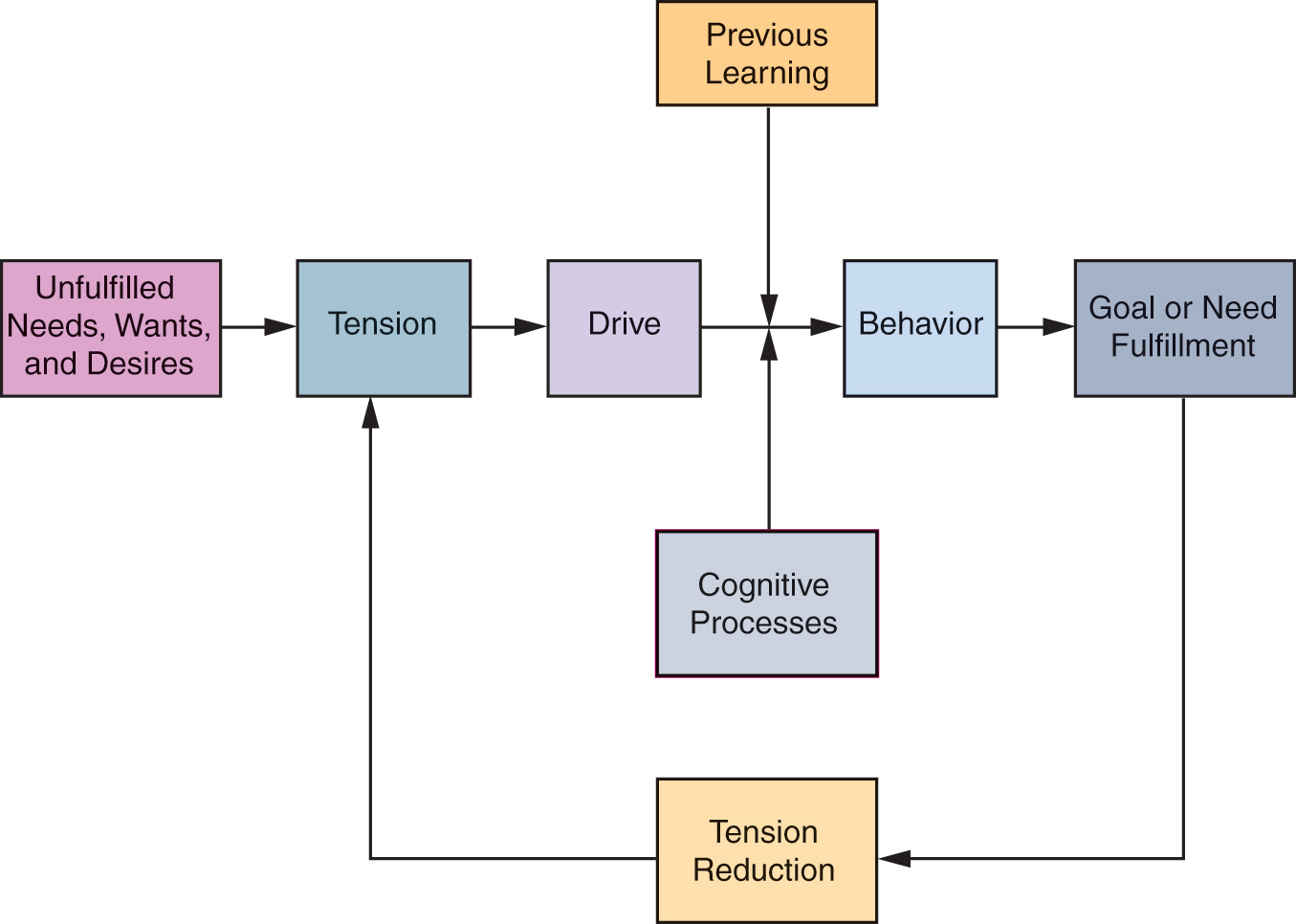 4.1 Motivation
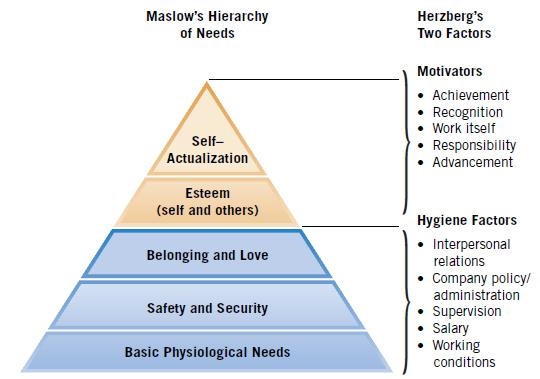 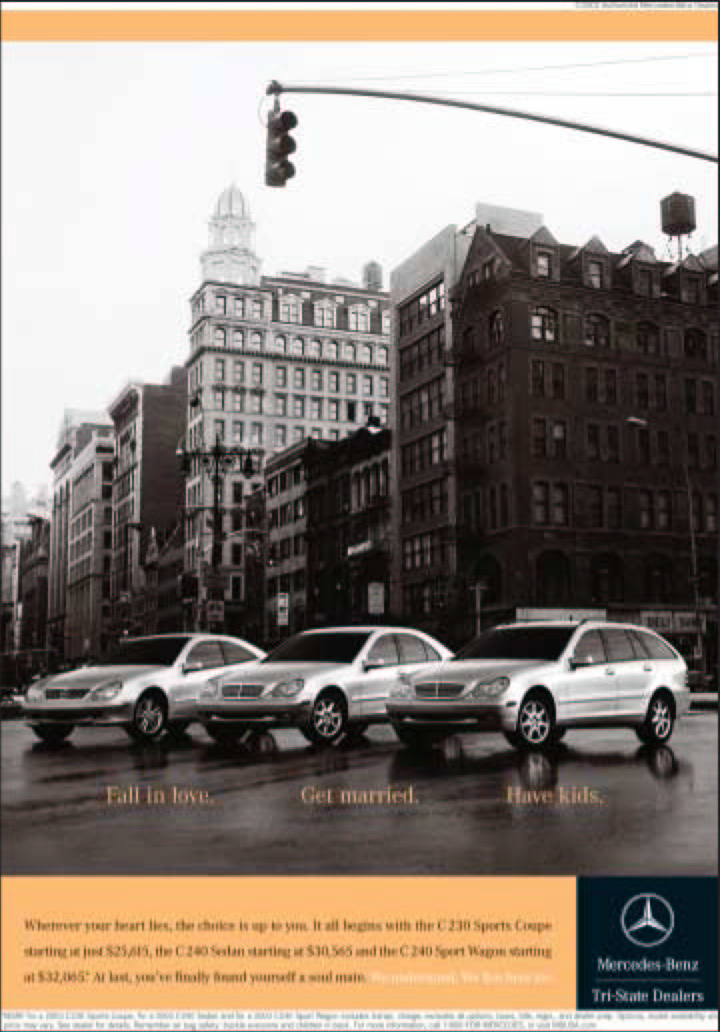 4.2 Perception
Select, organize and interpret information to create a meaningful picture about the world.
4.3 Learning
Learning is individual’s behavior arising from the experience.
4.1 Beliefs and attitudes
Thought that person hold about something.
Group Activity - Find
Different cultures in Sri Lanka
Religions
Ethnic groups
Regional Differences
The products and services they love
Different cultures in different countries and the products/services they love
10 marks which will be added to your final marks of the subject. 
Date of Submission : 30th June 2018
Who Makes Buying Decisions
Initiator – Person who make the first decision to buy something.
Influencer- Person who influence or advise the initiator.
Decider – Person who decide to buy.
Buyer – Person who purchase the product
User – Person who consume the product
Department of Marketing Management – University of Kelaniya – Sri Lanka
Types of Buying Behaviors
High
Significance Differences Among Brands
Low
Low
High
Consumer Involvement
Department of Marketing Management – University of Kelaniya – Sri Lanka
Need /Problem 
Recognition
Information Search
Evaluating 
Alternatives
Purchase Decision
Post Purchase behavior
Stages of Buying Decision Process
Buying Decision Process of New products
Awareness - Consumer become aware of the product
 
Interest - Seek information about the new product
 
Evaluation - Evaluate new product with the existing brand categories
 
Trial - Try out new product in small scale to evaluate
 
Adoption - Consumers decide to make full and regular use.
Department of Marketing Management – University of Kelaniya – Sri Lanka
2.5 %
13.5 %
34 %
34 %
16 %
Innovators
Early Adopters
Early Majority
Late Majority
Laggards
Department of Marketing Management – University of Kelaniya – Sri Lanka